N15 - Periodic Trends
Target: 
I can describe periodic trends and the reasons behind them.
Links to YouTube Presentations:
Part 1:    https://youtu.be/jmy5tlVlFTs 
Part 2:   https://youtu.be/lTGOnu_WJ5I
(based on an old version of this lecture – same info just not laid out the same)
Warning…
Don’t over think this stuff. 
You can talk yourself into backwards answers.
Focus on the fact that there are only a set number of trends to learn. 
Practice explaining each trend until you can do it in your sleep!  
There will ALWAYS be exceptions. Don’t worry about that – focus on the pattern and answer questions based on the patterns.
Periodic Trends
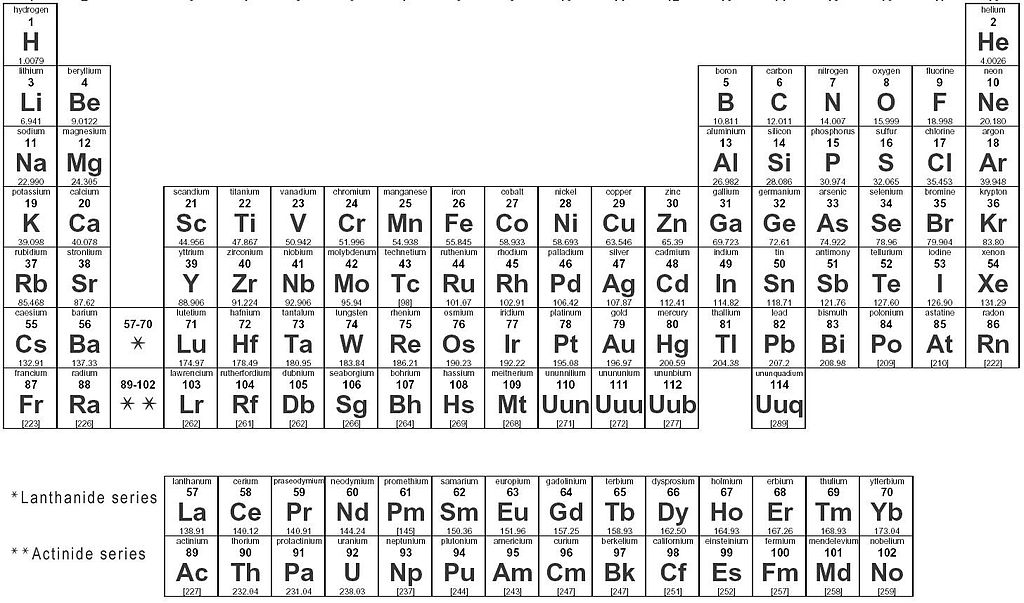 Factors that contribute to trends we see on the periodic table
EVERYTHING is about...

Attractions
Repulsions
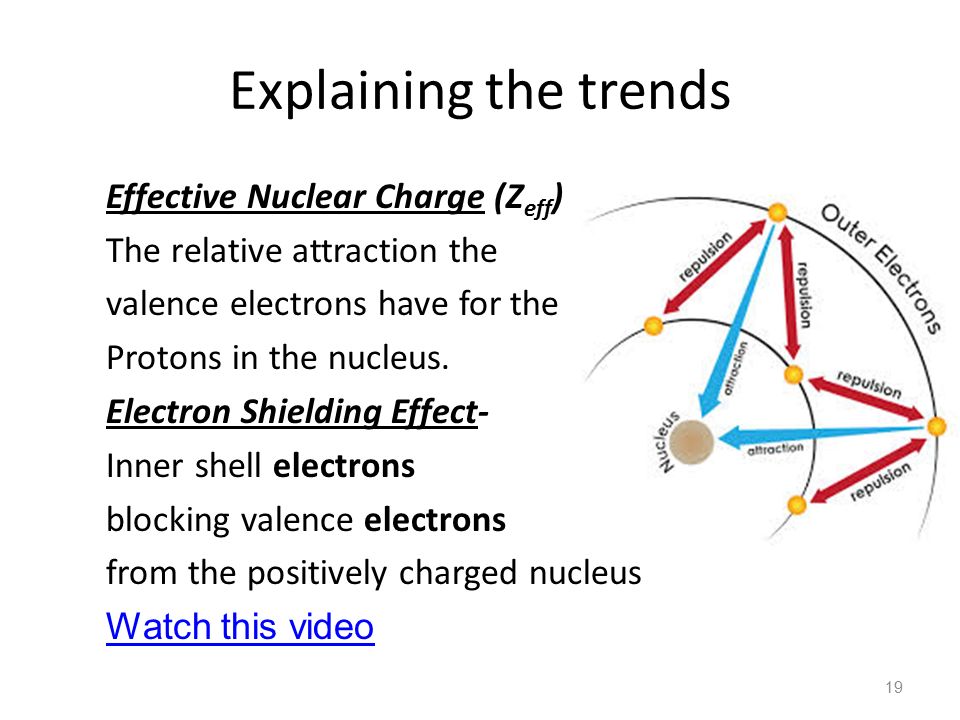 Shielding Effect
Inner shell electrons repel the outer valence electrons 
Keeps valence e- from feeling the full attractive force of the nucleus.
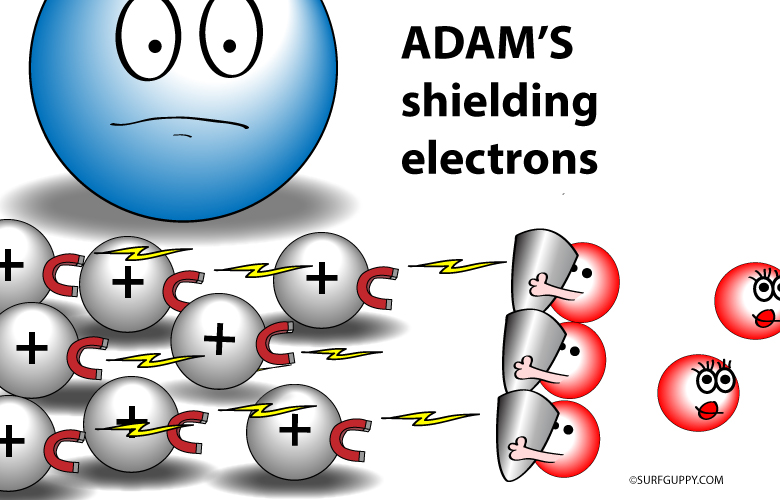 Valence electrons
Effective Nuclear Charge (Zeff)

The relative attraction the valence electrons have for the protons in the nucleus
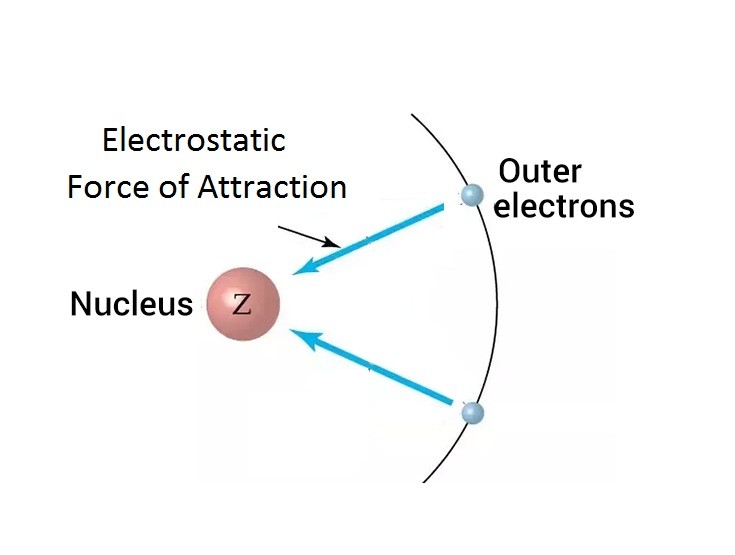 Effective Nuclear Charge (Zeff)
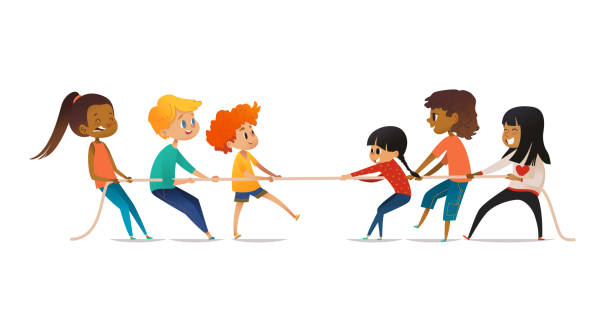 Adding a proton has a larger effect than adding an electron
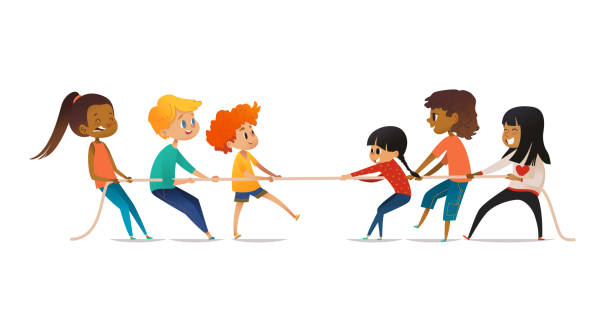 p+
e-
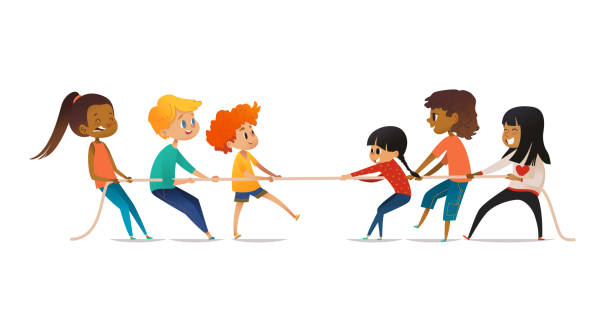 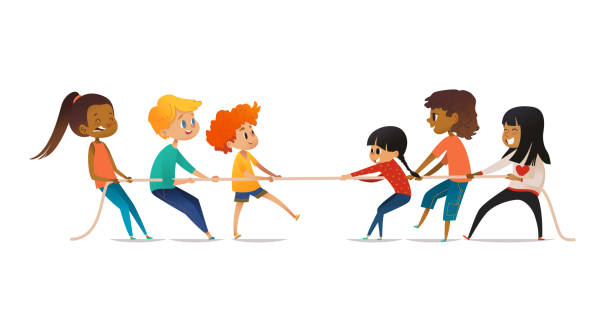 e-
p+
Effective Nuclear Charge (Zeff)
The relative attraction the valence electrons have for the protons in the nucleus


Zeff = Z - S
Z = nuclear attraction = # protons
S = the core/inner e- shielding the valence e-’s     = the total number of e- minus the e- in the        highest occupied s and p energy levels
Calculating Effective Nuclear ChargeZeff = Z - S
Magnesium 
Z = 12 protons
S = (12 total e-) – (2 valence e-) = 10 core e-Zeff = 12 - 10 = 2
Aluminum
Z = 13 protons
S = = (13 total e-) – (3 valence e-) = 10 core e- Zeff = 13 – 10 = 3
Aluminum is smaller in radius! Valence electrons are pulled in harder by the nucleus
Radius
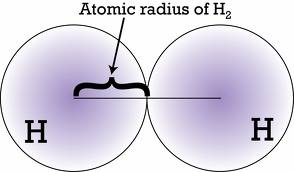 ATOMIC RADIUS
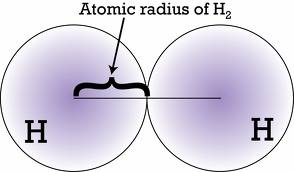 ATOMIC RADIUS
More energy levels
v.e- Further from nucleus
More shielding
Less attraction  Larger Radius
ATOMIC RADIUS
More protons
Same # of energy levels so no increase in shielding
Stronger nuclear attraction  Smaller Radius
IONIC RADIUS
Lost electrons
Always smaller than their neutral atom
Gained electrons
Always bigger than their neutral atom
Reduced e- repulsions
Nucleus pulling on fewer e-
May even drop down an energy level!
Extra valence e-= more repulsions= bigger
Isoelectric SpeciesAtoms/Ions that have the same number of e-All these examples are 1s22s22p6
O2-
F-
Ne
Na+
Mg2+
9 protons
10 protons
11 protons
12 protons
8 protons
Increased protons pull harder on valence electrons - “Greater effective nuclear charge”
Radius ends up smaller
Ionization Energy
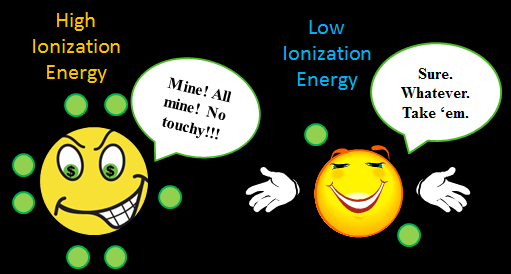 IONIZATION ENERGY
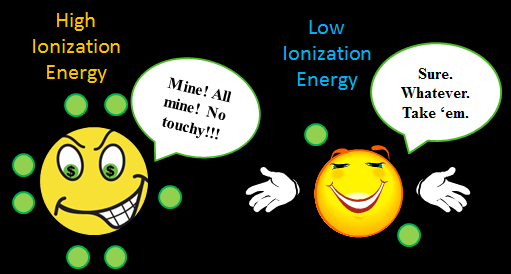 IONIZATION ENERGY
More energy levels
v.e- Further from nucleus
More shielding
Less attraction  easier to take electron away!
IONIZATION ENERGY
More protons
Same # of energy levels so no increase in shielding
Stronger nuclear attraction  Harder to take e- away!
Subsequent Ionizations
Each time e- removed harder to take next one. 
Radius is getting smaller  increased attraction
HUGE LEAP in I.E. once it’s achieved noble gas configuration – why would it want to lose another one?!
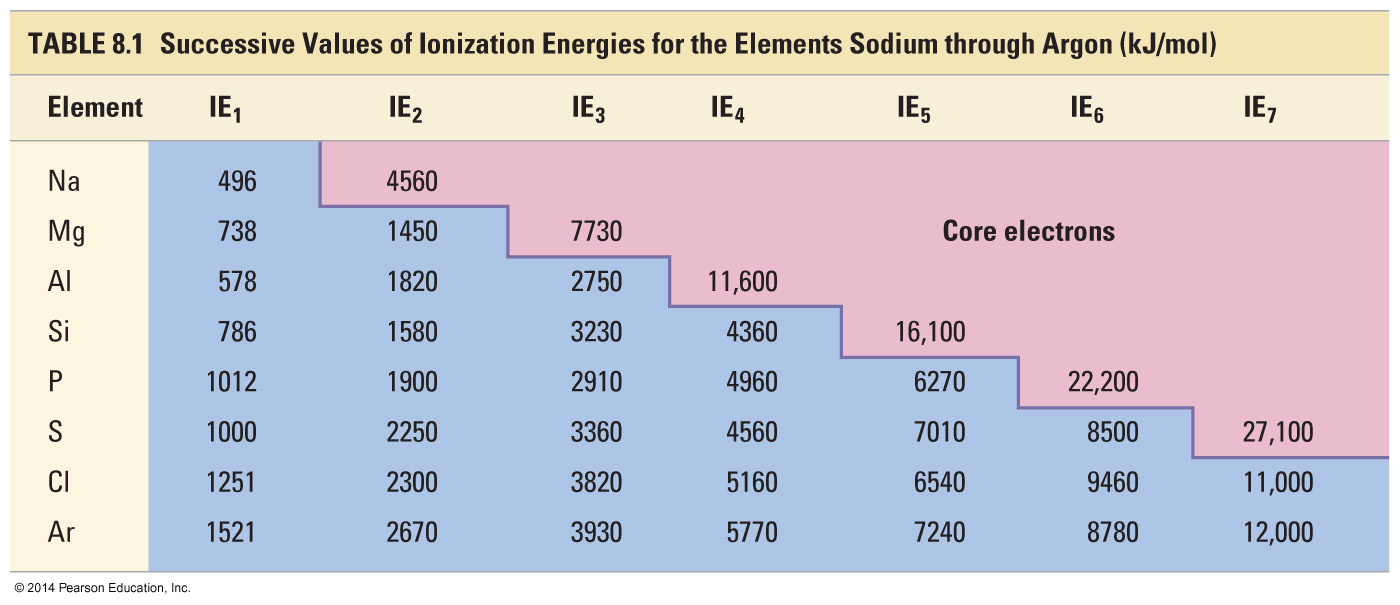 Electronegatvity
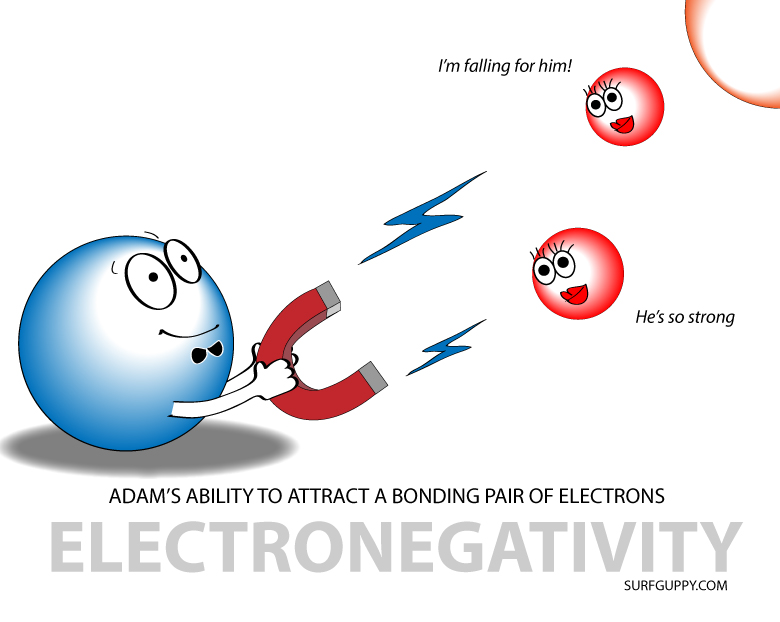 ELECTRONEGATIVITY
ELECTRONEGATIVITY
More energy levels
v.e- Further from nucleus
More shielding
Less attraction
ELECTRONEGATIVITY
More protons
Same # of energy levels so no increase in shielding
Stronger attraction
Reactivity
REACTIVITY
REACTIVITY
Remember – metals want to LOSE electrons
More energy levels
v.e- Further from nucleus
More shielding
Less attraction  easier to LOSE an electron!
REACTIVITY
Remember – nonmetals want to GAIN electrons
Decreased
Ha! TRICKY!!!!!!
FEWER energy levels
v.e- CLOSER to nucleus
LESS shielding
MORE attraction  easier to GAIN an electron!
Summary
IONIZATION ENERGY          
ELECTRONEGATIVITY
ELECTRON AFFINITY*          
EFFECTIVE NUCLEAR CHARGE - ZEFF
RADIUS
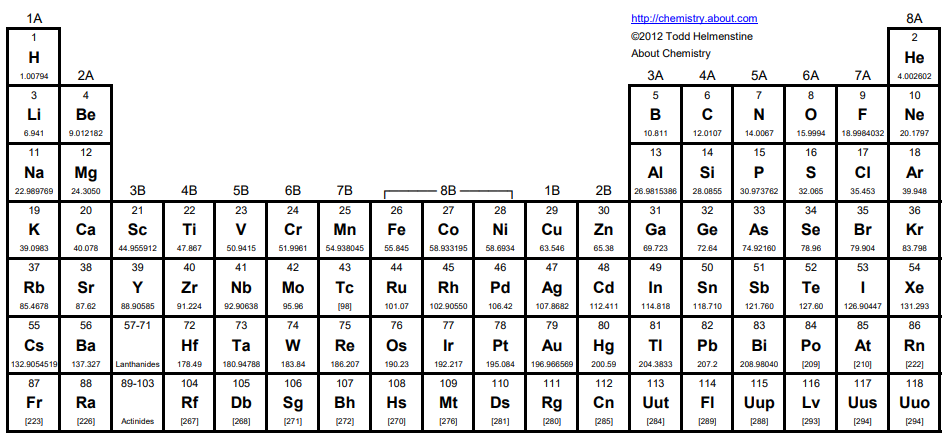 RADIUS          SHIELDING
IONIZATION ENERGY
ELECTRONEGATIVITY
ELECTRON AFFINITY
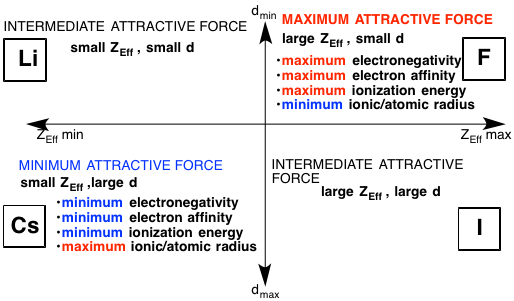 Brainiac Video – note: they augmented the reactions, but it is such a fun, silly, memorable video I think it is still worth watching  
Disposal of Sodium – old footage from WWII. Neat to see such old footage and how they actually disposed of the sodium after the war!

Crash Course – Periodic Table episode
Quick summary. Also has a quick but good explanation of some exceptions to the trends

https://www.youtube.com/watch?v=hePb00CqvP0
YouTube Link to this Presentation(these are based on an old version of this lecture – same info just not laid out the same way we did in class)
Part 1:    https://youtu.be/jmy5tlVlFTs 

Part 2:   https://youtu.be/lTGOnu_WJ5I
Things past this slide are not being taught this year
Electron Affinity
ELECTRON AFFINITY
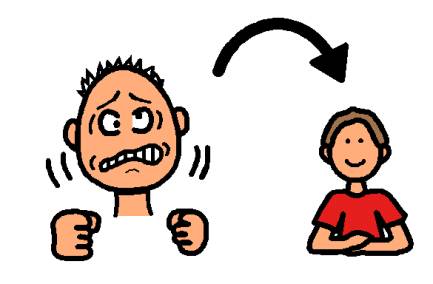 ELECTRON AFFINITY